dine with us
MENU
LOCATION 1
123 Anywhere St., Any City, ST 12345 
+123-456-7890 
hello@reallygreatsite.com
LOCATION 2
DESSERTS 
AND COFFEE
123 Anywhere St., Any City, ST 12345 
+123-456-7890 
hello@reallygreatsite.com
LOCATION 3
123 Anywhere St., Any City, ST 12345 
+123-456-7890 
hello@reallygreatsite.com
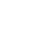 visit us online
WEBSITE
templatelab.com
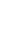 @templatelab
@templatelab
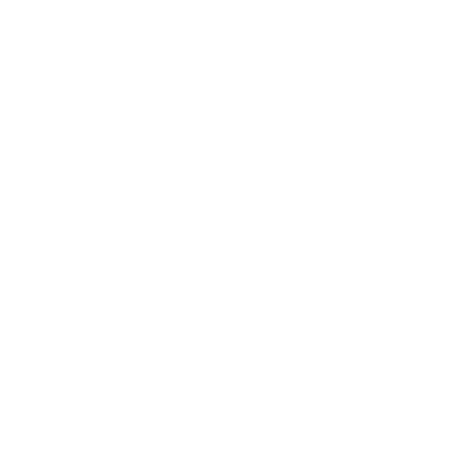 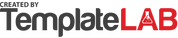 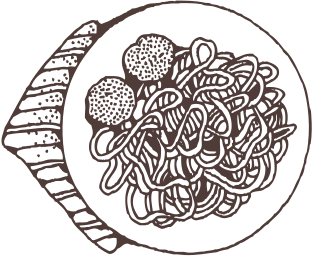 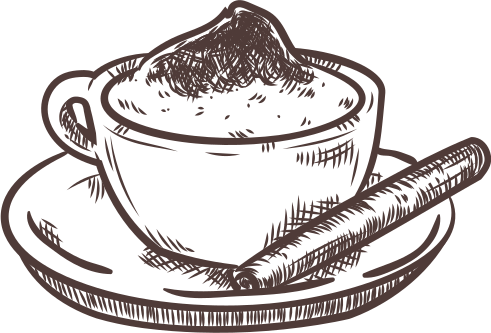 FOOD
DRINK
Cake
Per slice
Coffee
Hot & Cold
Strawberry
Chocolate
Blueberry
Lemon Pie
Apple Pie
$5
$5
$5
$5
$5
Mocha
Java Chip
Cappuccino
Espresso
$4
$4.5
$4
$4
Juice and smoothies
Apple
Banana
Green Mango
Melon
Watermelon
Kiwi
$5
$5
$6
$5
$5
$5
Pasta
Pesto
Marinara 
Linguine with Meatballs
Chicken Carbonara
Bacon and Tomato
$8
$8
$9
$9
$7